Case PresentationThyroid and pregnancy
A Amouzegar, MD
Endocrine Research Center
 Research Institute for Endocrine Sciences  
  Shahid Beheshti University
ICED 
Tehran 23 October 2018
Panelists
Fereidoun Azizi,MD
Full professor of Endocrinology. Endocrine Research Center, Research Institute for Endocrine Sciences.
Fahimeh Ramezani Tehrani,MD
Full professor of Obstetrics and Gynecology, Reproductive Endocrinology Research Center, Research Institute for Endocrine Sciences.
Farzaneh Sarvgadi,MD
Associate professor of Endocrinology, Endocrine Research Center ,Research Institute For Endocrine Sciences.
Atieh Amouzegar,MD
Associate professor of Endocrinology, Endocrine Research Center, Research Institute for Endocrine Sciences.
Objective
Cases regarding:
Screening
Hypothyroidism
Subclinical hypothyroidism
Hyperthyroidism
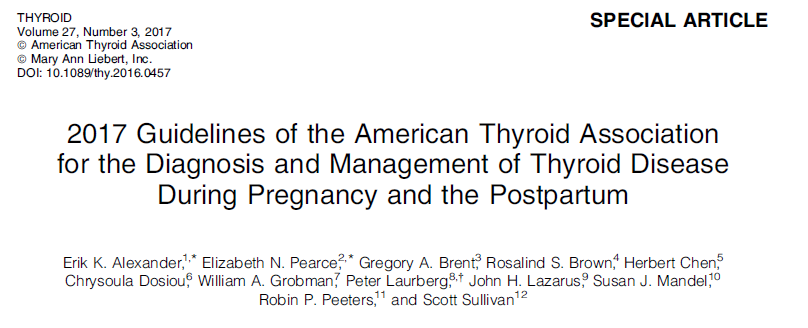 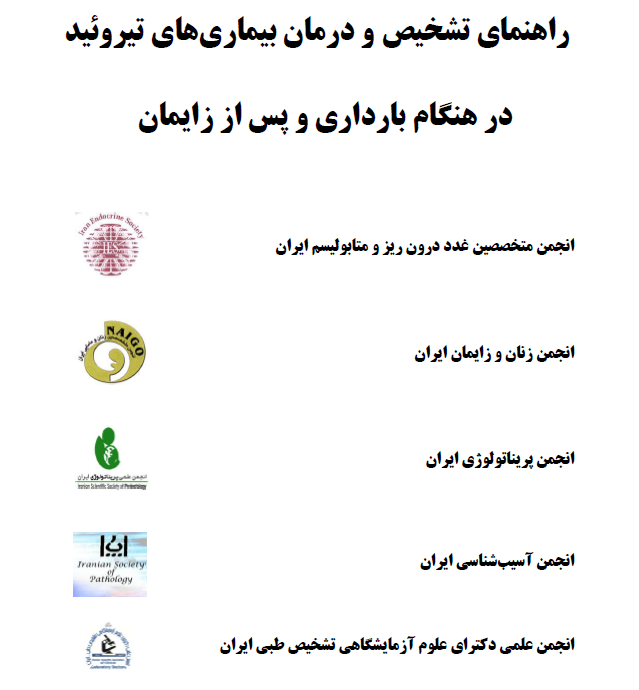 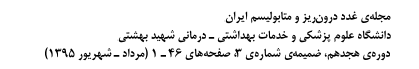 Iranian normal reference range
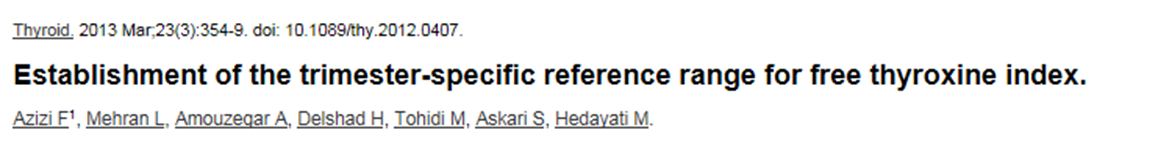 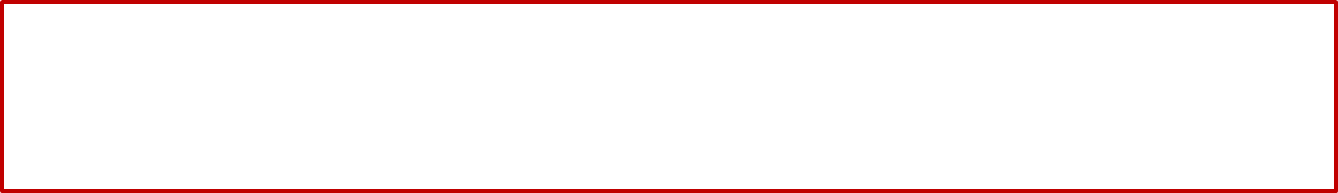 Iranian reference range
Reference intervals for TPOAb 1.5-32.8 and 2.1-35 IU/mL in males and females, respectively.
Reference intervals in the first, second, and third trimesters were as follows (respectively): TSH-0.2-3.9, 0.5-4.1, and 0.6-4.1 mIU/L. 
TT4-8.2-18.5, 10.1-20.6, and 9-19.4 μg/dL. FT4I-8.5-19, 9.7-21, and 8.7-20.4.
Case 1
A 26 years woman presents for routine antenatal care at 8 weeks gestation. This is her first pregnancy.
She feels well apart from some fatigue and mild nausea. She has no history of thyroid disease. No family history of thyroid disease.
What thyroid testing would you order?
A. None
B. TSH
C. TSH and free T4
D. TSH, free T4, and TPO antibody
1
Screening for Thyroid Dysfunction in PregnancyWorldwide opinions and guidelines
2
ATA guideline 2017
There is insufficient evidence to recommend for or against universal screening for abnormal TSH concentrations in early pregnancy.
(No recommendation; Insufficient evidence)
There is insufficient evidence to recommend for or against universal screening for abnormal TSH concentrations preconception, with the exception of women planning assisted reproduction.
(No recommendation; Insufficient evidence)
Universal screening to detect low free thyroxine concentrations in pregnant women is not recommended.
(Weak recommendation; moderate-quality evidence)

ATA Guideline 2017 Alexander EK, Pearce EN, et al. Thyroid 2017;27(3):315-389
3
High risk group
1. A history of hypothyroidism/hyperthyroidism or current symptoms/signs of thyroid dysfunction
2. Known thyroid antibody positivity or presence of a goiter
3. History of head or neck radiation or prior thyroid surgery
4. Age >30 years
5. T1DM or other autoimmune disorders
6. HX of pregnancy loss, preterm delivery, or infertility
7. Multiple prior pregnancies
8. FMHx of autoimmune thyroid disease or thyroid dysfunction
9. Morbid obesity (BMI ± 40 kg/m2)
10. Use of amiodarone or lithium, or recent administration of iodinated radiologic contrast
11. Residing in an area of known moderate to severe iodine insufficiency

Strong recommendation, moderate-quality evidence.
Case2
A 33-year-old woman was diagnosis as primary hypothyroid when she was 23 years of age and had been taking LT4 (0.1 mg/d) for at least 2 years. The patient began taking folic acid supplements (1 mg/d) 2 months before a natural, planned conception occurred. 
 Serum TSH was 3.1mU/L, 6 mo before this visit. 
8 weeks before becoming pregnant, her TSH level was 5.95 mU/L.
4
Questions
Why has the level of TSH increased?
If you saw her TSH at 8 weeks before pregnancy what you would do for her?
3-When do you check her serum TSH levels after conception? 
4- what level is optimal?
5
Case , Cont’d
The levothyroxine dose was increased to 150 mcg/d. Pregnancy was confirmed by means of a pregnancy test.
Her TSH level was rechecked 8 weeks after her last menstrual period and was found to be 8.75 mU/L, with a normal T4 level.
Questions
What do you do at this visit?
What possibilities do justify TSH rises?
When must be the next visit and how do you follow her?
Case, Cont’d
The dose of LT4 was increased to 225 mcg/D. Throughout her pregnancy, the dose of levothyroxine was adjusted multiple times in response to her TSH levels which was kept between 1 – 1.7 mU/L.
She gave birth to a normal 39 weeks gestaion  baby girl .
Question
1-How do you adjust levothyroxine dose after delivery?
When do you check serum TSH level?
Case Cont’d
Post partum, she resumed levothyroxine therapy (0.150 mg/d). 
Subsequent TSH level, was 2.1 mU/L.
Case 3
A 32-year-old pregnant (7-weeks) woman was found to have a serum TSH level of 7 mU/L on screening . 
Her only symptoms are mild fatigue, which has been present for more than 10 years.
The results of the physical examination are normal, except for the finding of a small, firm thyroid with a slightly irregular surface.
Question
What is the definition of hypothyroidism during pregnancy?
What adverse pregnancy outcomes are associated to this level of TSH?
What adverse pregnancy outcomes are seen in neonate,offspring?
What do you do for the patient?
How do you decide to treat or not to treat according to serum TPOAb level?
Adverse outcomes related to SCH
Adverse neurocognitive effect on the offspring
Recommendation
Subclinical hypothyroidism in pregnancy should be approached as follows: 
a) LT4 therapy is recommended for:
  TPO antibody positive women with a TSH greater than the pregnancy specific reference range.
 (Strong recommendation, Moderate quality evidence)  
TPO antibody negative women with a TSH greater than 10.0 mU/L.
 (Strong recommendation, Low quality evidence) 
b) Levothyroxine therapy may be considered for:
TPO antibody positive women with TSH concentrations > 2.5 mU/L and below the upper limit of the pregnancy specific reference range. 
(Weak recommendation, Moderate quality evidence) 
TPO antibody negative women with TSH concentrations greater than the pregnancy specific reference range and below 10.0 mU/L.
(Weak recommendation, Moderate quality evidence)